Факультет экономики, менеджмента и бизнес-информатики
Гергерт Дмитрий Владимирович
Кого мы готовим?
В чем особенности подготовки?
Мы поможем старшекласснику определиться с профессией
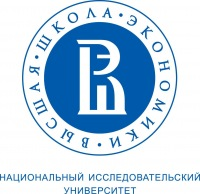 Факультет экономки, менеджмента и бизнес-информатикиСпасибо за внимание